Dyfyniadau ysbrydoledig.
Helpu eraill
Hyrwyddwyr Cymorth Cyntaf
Dyfyniadau ysbrydoledig – dysgu PowerPointHelpu eraill
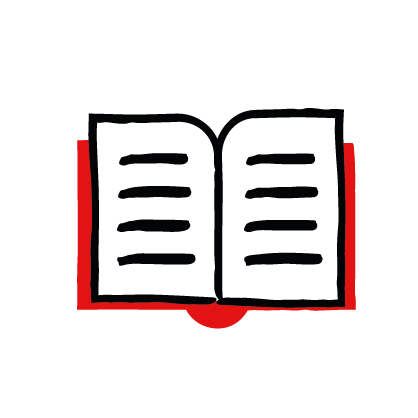 “Rhaid i chi fod y newid rydych chi eisiau ei weld yn y byd”
2
Dyfyniadau ysbrydoledig – dysgu PowerPointHelpu eraill
Dyfyniad gan: Mohandas “Mahatma” Gandhi a oedd yn fyw rhwng 1869 a 1948. Protestiodd Gandhi heb drais i dynnu sylw at bwysigrwydd rhyddid, hawliau dynol, ac annibyniaeth India o reolaeth Prydain.
Testun troedyn
3
Dyfyniadau ysbrydoledig – dysgu PowerPointHelpu eraill
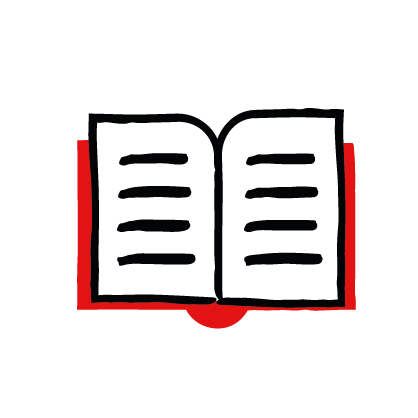 “Ein prif bwrpas yn y bywyd hwn yw helpu pobl eraill.”
4
Dyfyniadau ysbrydoledig – dysgu PowerPointHelpu eraill
Dyfyniad gan: Arweinydd ysbrydol Tibetaidd, Dalai Lama, sy’n credu mewn heddwch rhwng pawb. Dyfarnwyd Gwobr Heddwch Nobel iddo ym 1989.
5
Dyfyniadau ysbrydoledig – dysgu PowerPointHelpu eraill
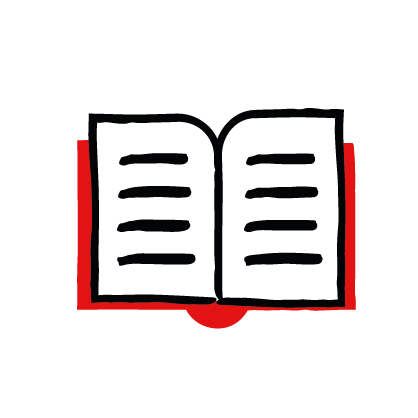 “Nid yw caredigrwydd, waeth pa mor fach y weithred, yn cael ei wastraffu.”
6
Dyfyniadau ysbrydoledig – dysgu PowerPointHelpu eraill
Dyfyniad gan: Aesop, a oedd yn storïwr enwog ac y credir ei fod wedi byw yng Ngwlad Groeg hynafol tua 620–560 CC. Credir iddo gael ei gaethiwo a’i ryddhau’n ddiweddarach. Roedd caethwasiaeth yn gyffredin yng Ngwlad Groeg hynafol. Aeth yn ei flaen i gyhoeddi ei chwedlau enwog.
7
Dyfyniadau ysbrydoledig – dysgu PowerPointHelpu eraill
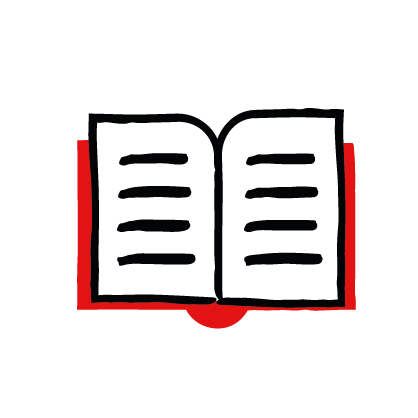 “Cwestiwn mwyaf brys bywyd yw: beth ydych chi’n ei wneud i eraill?”
8
Dyfyniadau ysbrydoledig – dysgu PowerPointHelpu eraill
Dyfyniad gan: Martin Luther King, Jr. A oedd yn ffigwr blaenllaw yn y Mudiad Hawliau Sifil yn Unol Daleithiau America. Ei araith enwocaf oedd ‘Mae gen i freuddwyd’. Roedd King yn eiriolwr dros brotestio di-drais er mwyn sicrhau cydraddoldeb.
9
Dyfyniadau ysbrydoledig – dysgu PowerPointHelpu eraill
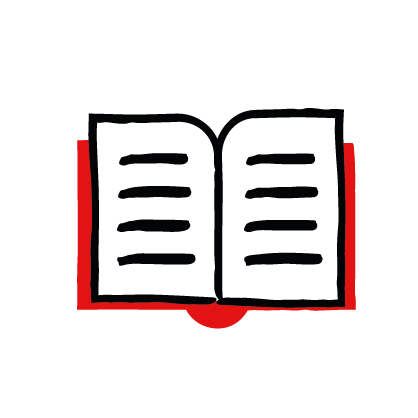 “Pan fyddwn ni’n rhoi’n hapus ac yn derbyn yn ddiolchgar, mae pawb yn lwcus.”
10
Dyfyniadau ysbrydoledig – dysgu PowerPointHelpu eraill
Dyfyniad gan: Maya Angelou, bardd Americanaidd ac eiriolwr dros hawliau sifil
11
Dyfyniadau ysbrydoledig – dysgu PowerPointHelpu eraill
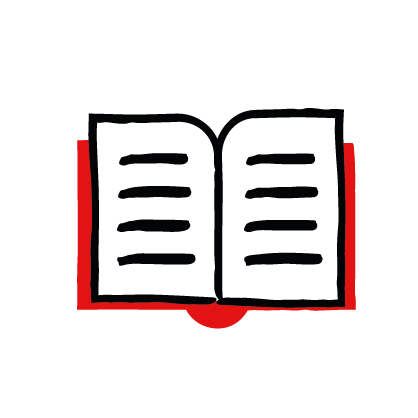 “Y rhai hapusaf yw’r rhai sy’n gwneud y gorau dros eraill.”
12
Dyfyniadau ysbrydoledig – dysgu PowerPointHelpu eraill
Dyfyniad gan: Booker T. Washington, addysgwr Americanaidd, awdur a chynghorydd preswyl
13
Dyfyniadau ysbrydoledig – dysgu PowerPointHelpu eraill
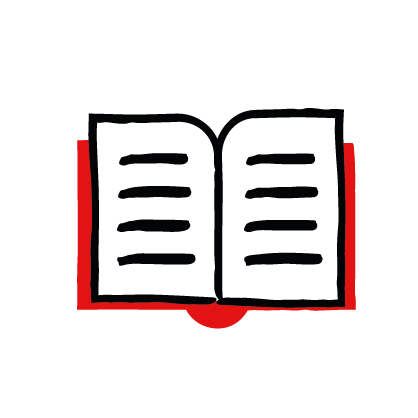 “Pwrpas bywyd dynol yw gwasanaethu, a dangos tosturi a’r ewyllys i helpu eraill.”
14
Dyfyniadau ysbrydoledig – dysgu PowerPointHelpu eraill
Dyfyniad gan: Albert Schweitzer, diwinydd Almaenig / Ffrengig, a oedd hefyd yn genhadwr meddygol yn Affrica.
15